OUTDOOR
Porto Alegre/RS
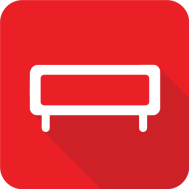 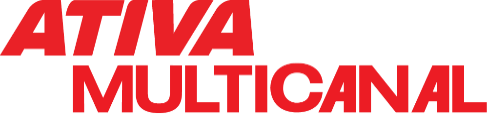 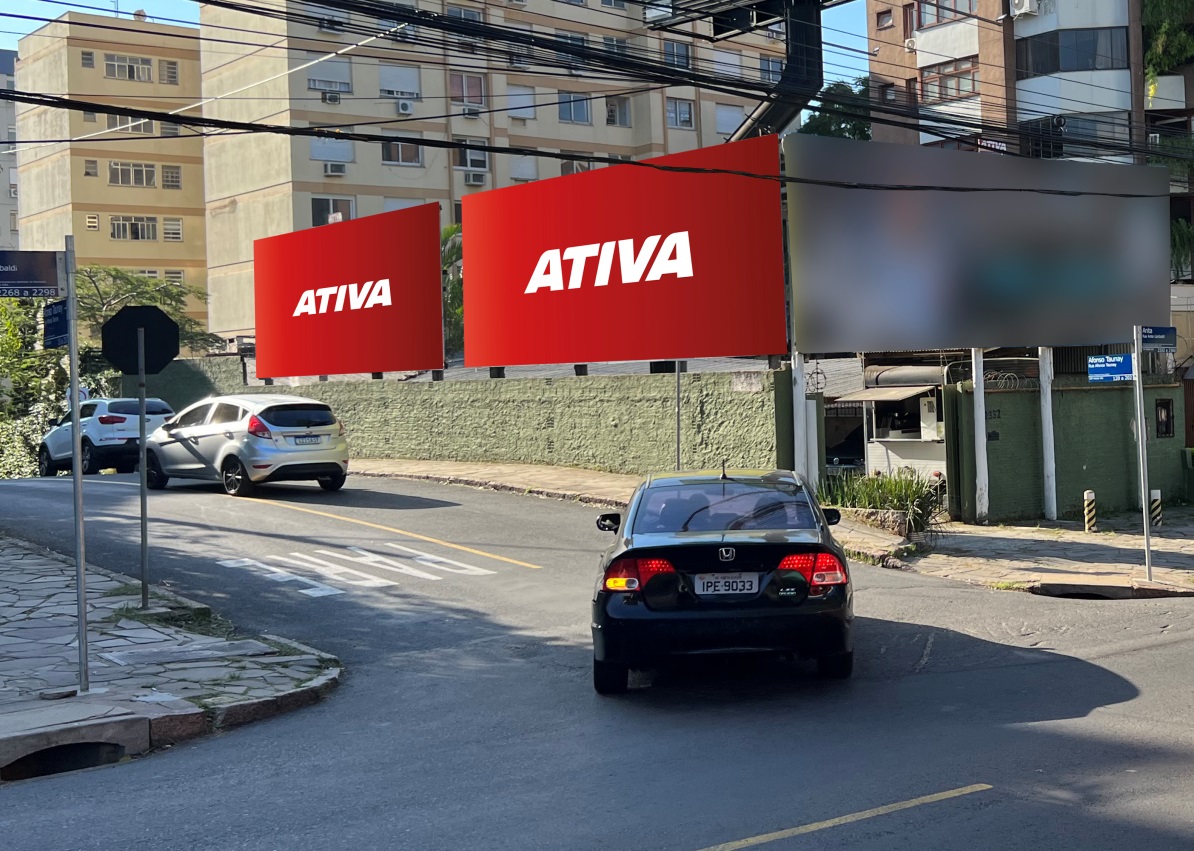 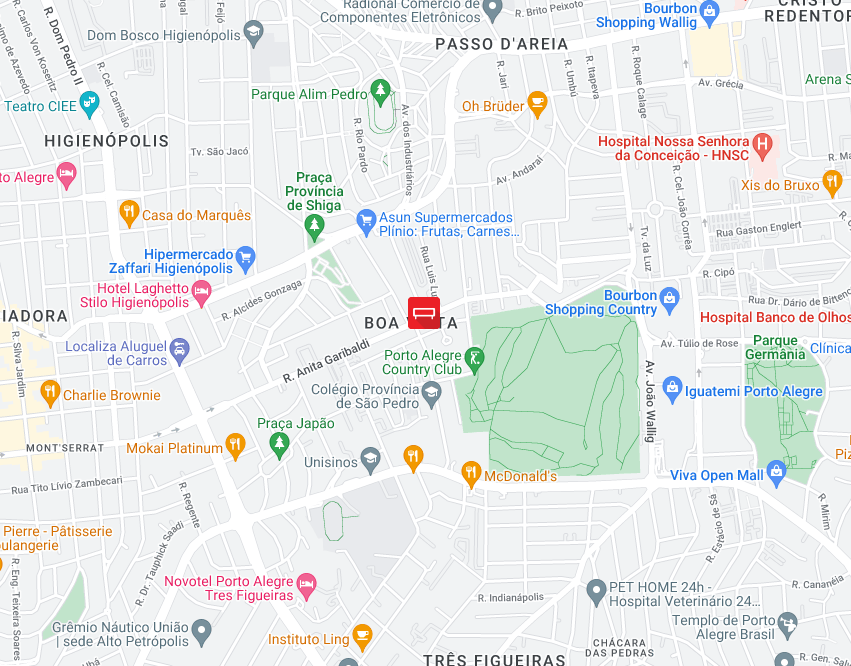 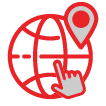 Afonso Taunay
Esq. Rua Anita Garibaldi
Bairro: Boa Vista
Formato: 9,00 x 3,00
REFERÊNCIAS
 Porto Alegre Country Club
 Universidade Unisinos
 Colégios Anchieta e Província de São Pedro
 Shoppings Bourbon Country e Iguatemi
 Restaurante Madero Container
Código do ponto
017132 | 017133
POTENCIAL DE IMPACTOS MENSAIS: 1.152.668*
*SMT/2005